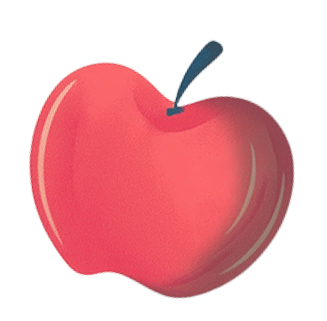 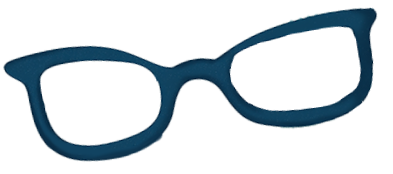 Meet the 
Teacher
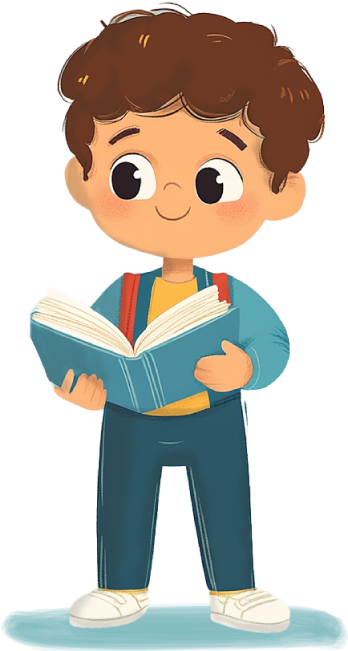 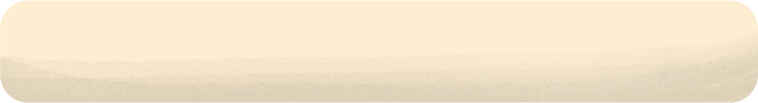 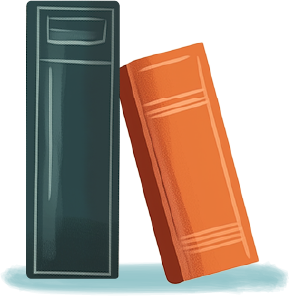 Your presentation starts here
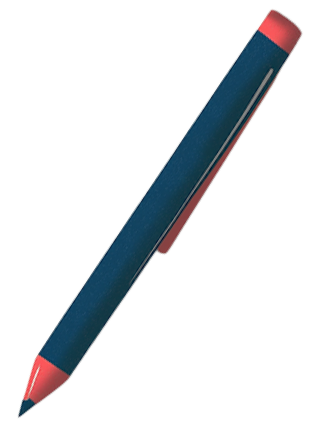 About the Teacher
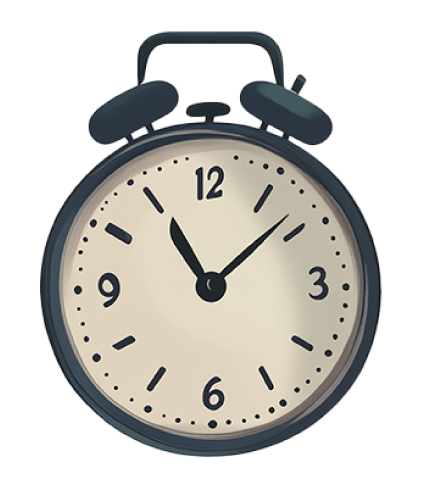 Teaching Experience in Detail
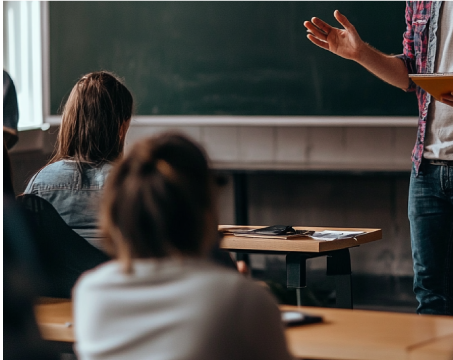 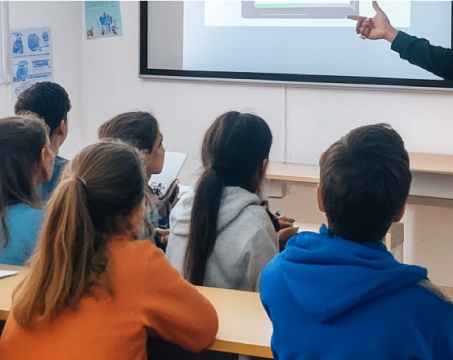 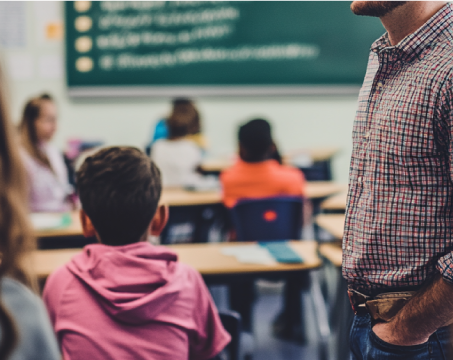 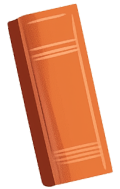 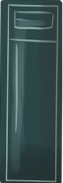 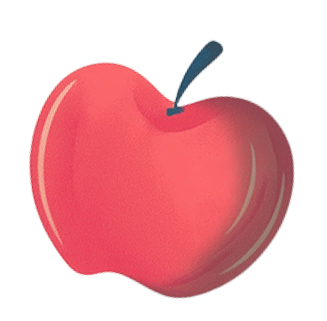 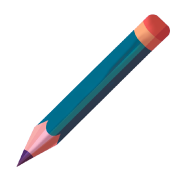 Year of Teaching
Year of Teaching
Year of Teaching
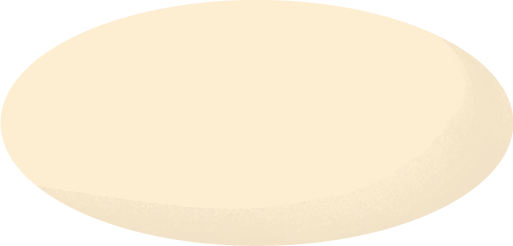 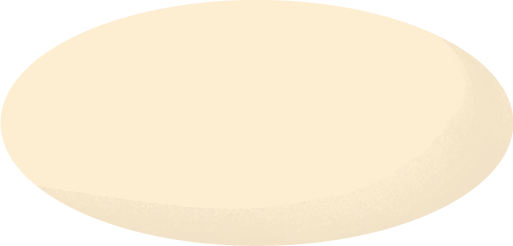 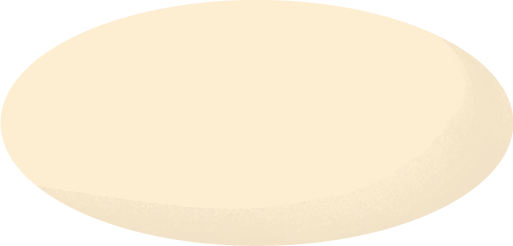 Briefly tell about the 
place where you 
taught before.
Briefly tell about the 
place where you 
taught before.
Briefly tell about the 
place where you 
taught before.
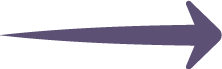 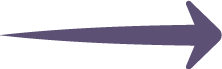 Briefly About Favorite Hobbies
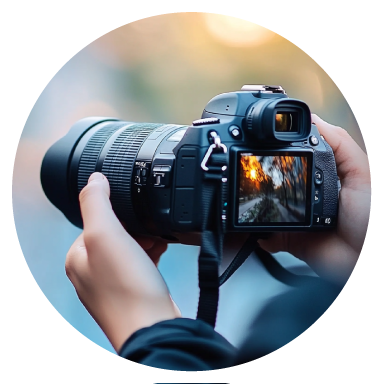 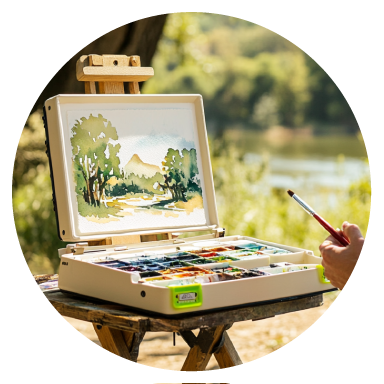 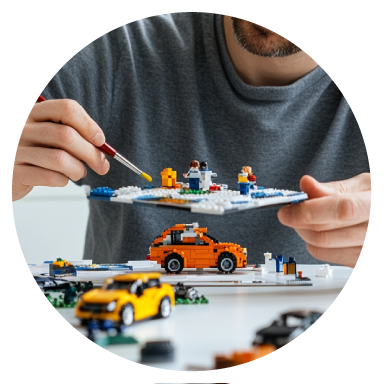 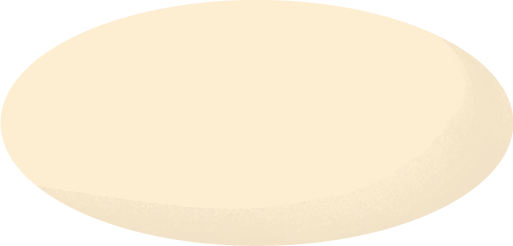 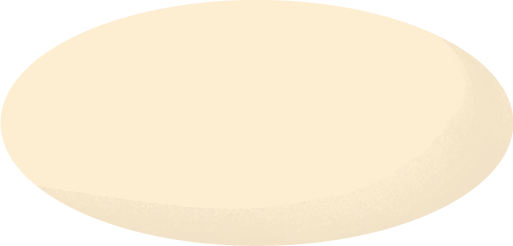 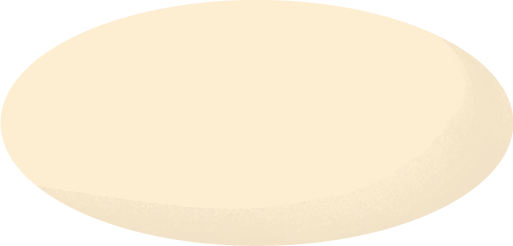 Briefly tell about 
this hobby
Briefly tell about 
this hobby
Briefly tell about 
this hobby
Painting
Construction 
Toys
Photography
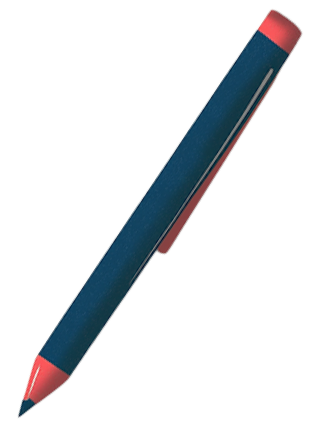 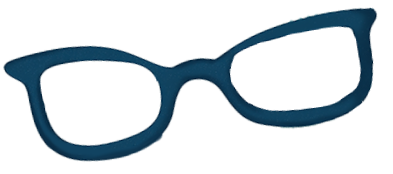 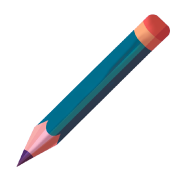 Favorite Countries for Travel
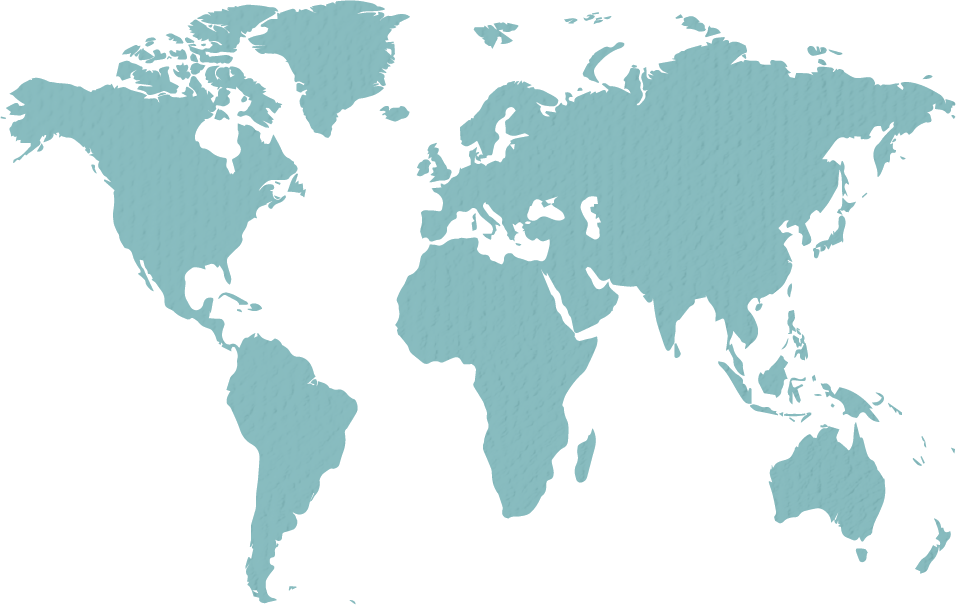 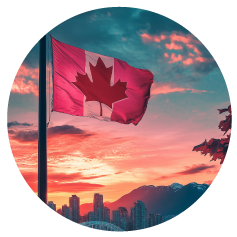 Canada
Brazil
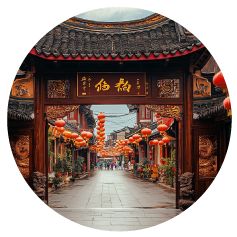 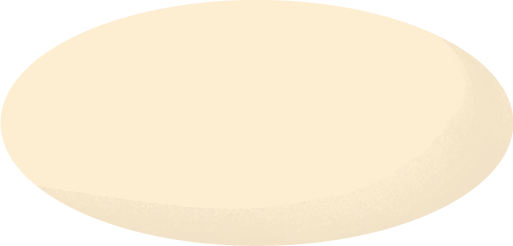 China
Briefly tell what attracts you to these countries.
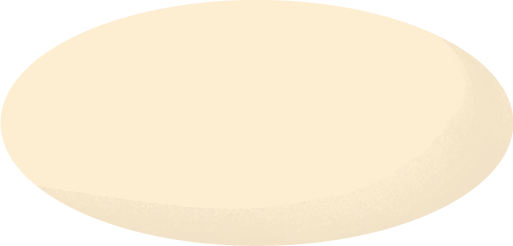 Briefly tell what attracts you to these countries.
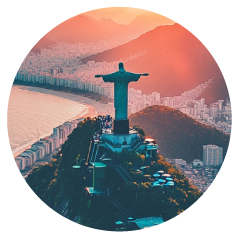 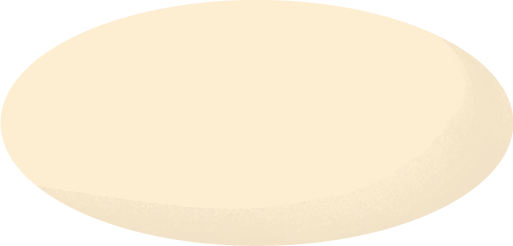 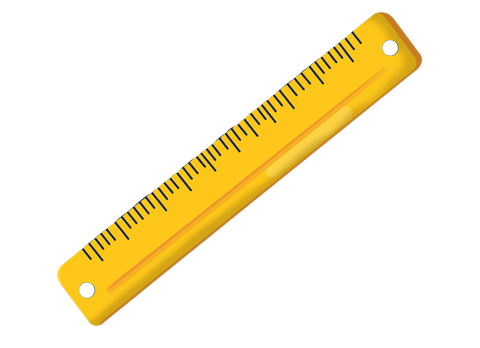 Briefly tell what attracts you to these countries.
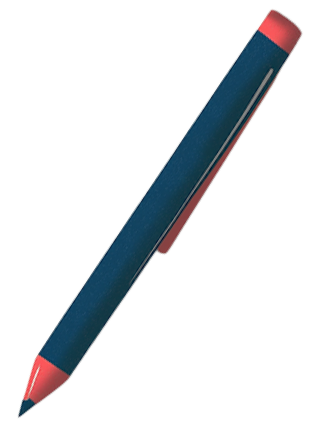 Classroom Expectations
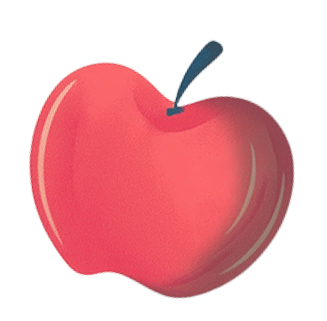 Teacher Likes & Dislikes
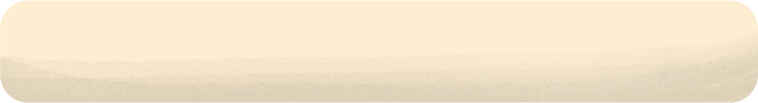 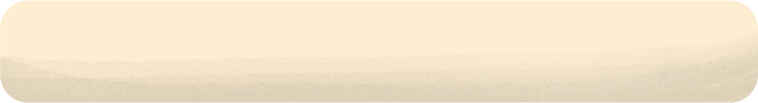 Likes:
Dislikes:
Seeing students excited about learning
Creative projects and hands-on activities
Reading books and storytelling
Friendly and respectful classroom atmosphere
Helping students overcome challenges
Disruptive behavior in class
Lack of effort in completing assignments
Disrespect towards classmates or teachers
Negative attitudes towards learning
Dishonesty and cheating
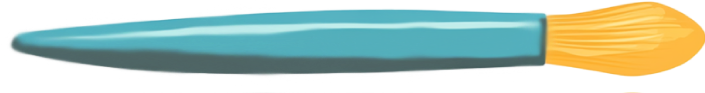 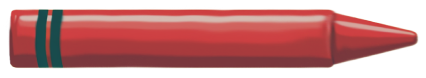 Teacher Goals
Create a positive and engaging learning environment
Support students in achieving their full potential
Encourage critical thinking and problem-solving skills
Foster a love for lifelong learning
Provide constructive feedback and guidance
Adapt teaching methods to meet diverse learning needs
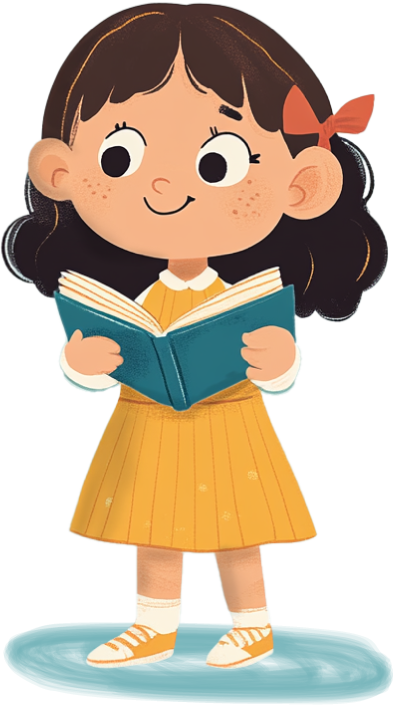 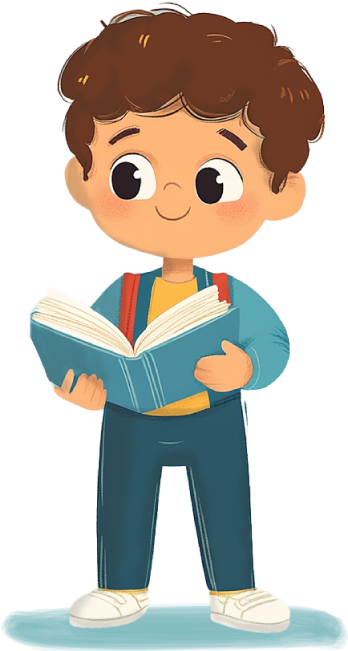 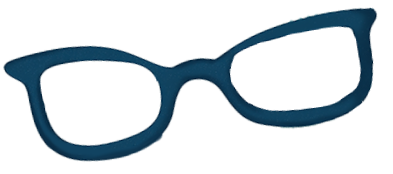 Subjects Taught
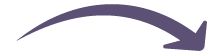 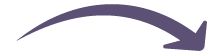 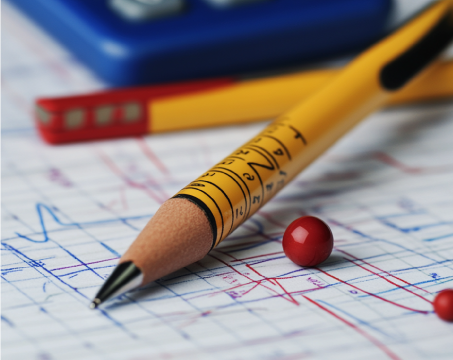 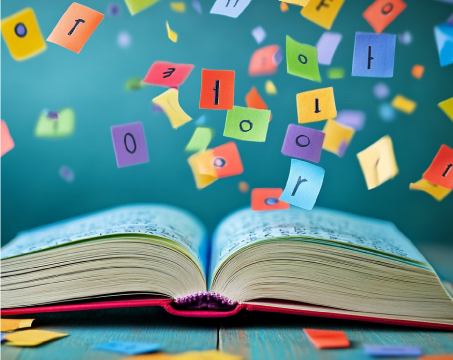 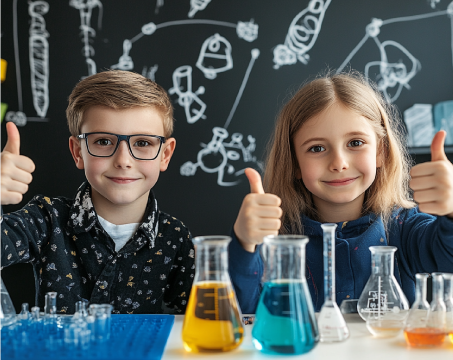 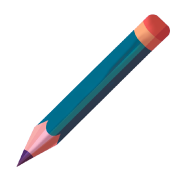 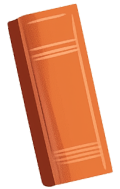 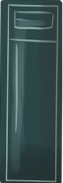 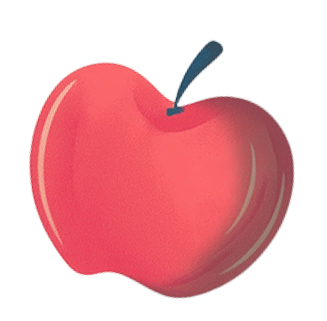 (Grades 1-3)
(Grades 1-3)
(Grades 1-3)
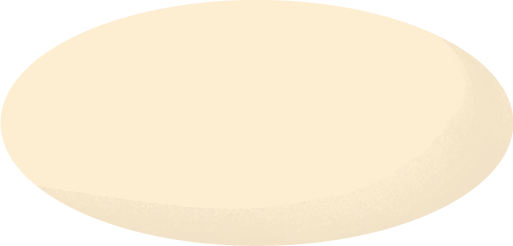 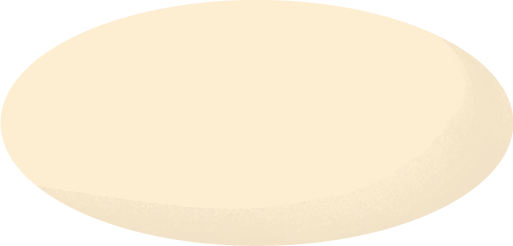 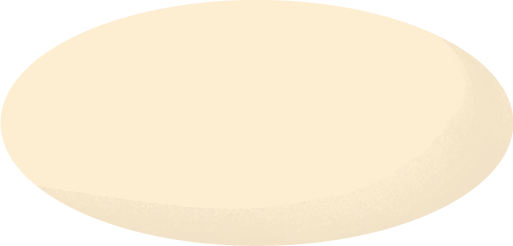 Reading 
& Writing
Math
Science
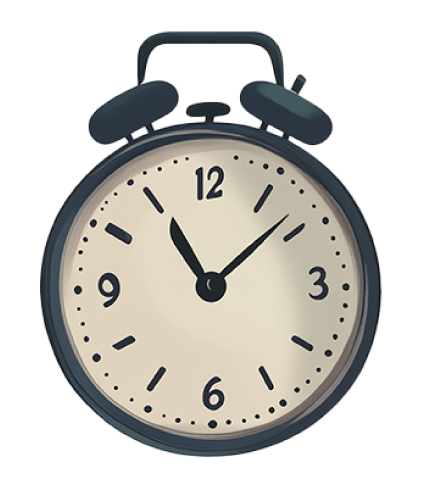 Teaching Schedule
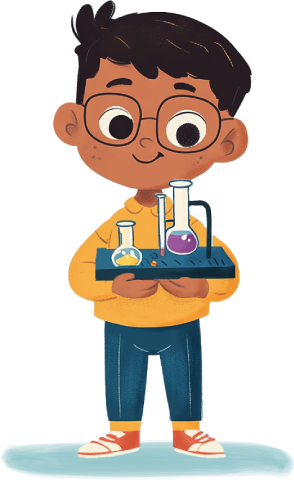 Motivational Statement
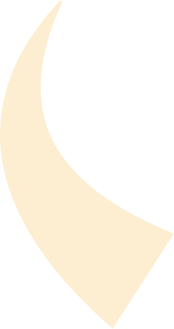 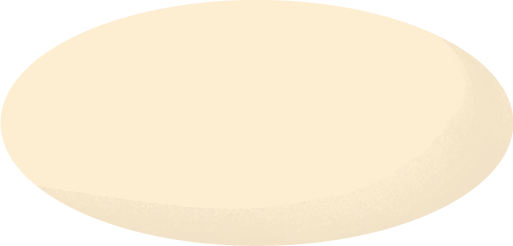 "In a world where 
you can be anything, be kind."
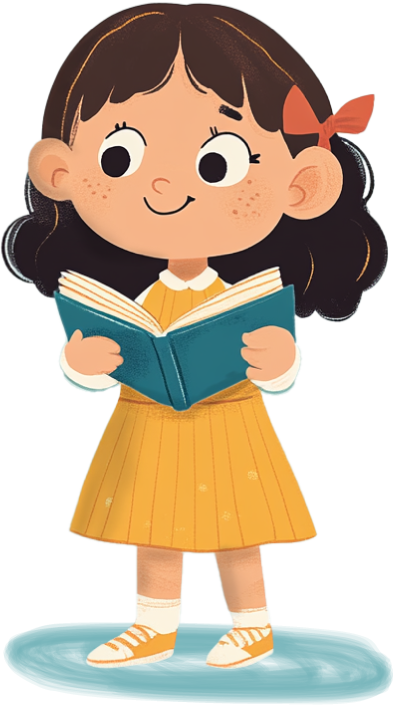 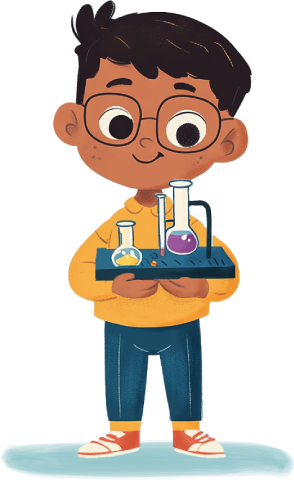 Contact Information
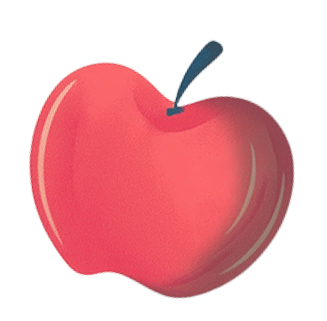 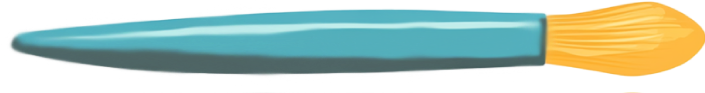 Email: teacher@mail.ltd
Office Hours: Monday - Friday,
03:00 PM to 04:00 PM
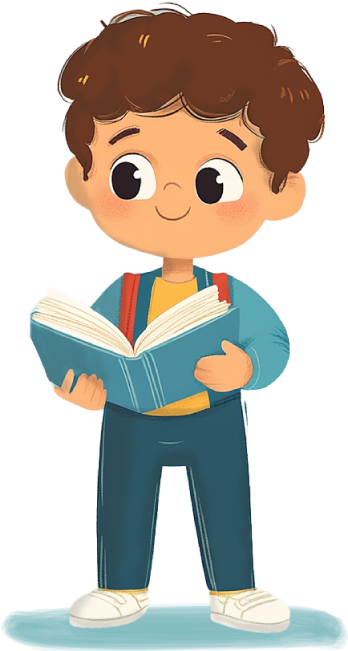 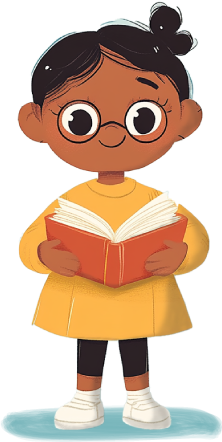 Classroom Website: yourclasswebsite.ltd
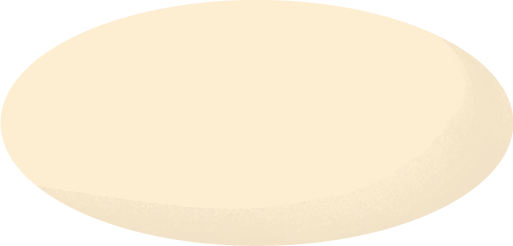 Phone: +1 123-456-7890
Messaging Apps: 
[AppName] (ID: yourname)
Final Message
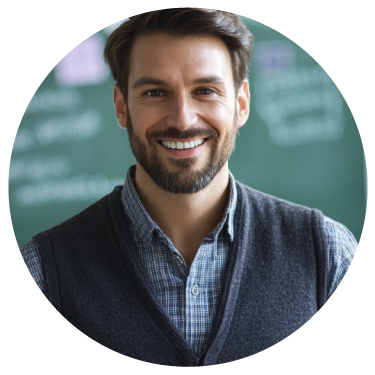 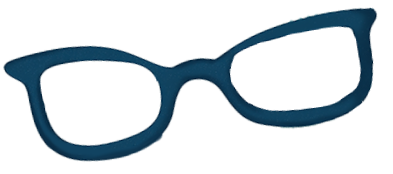 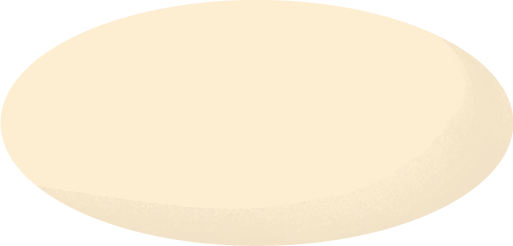 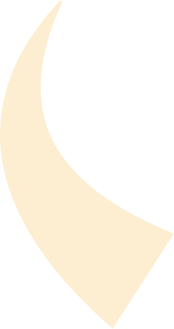 "Looking forward to 
a fun and exciting year together!"
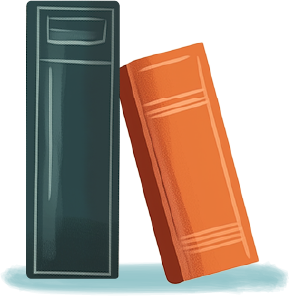 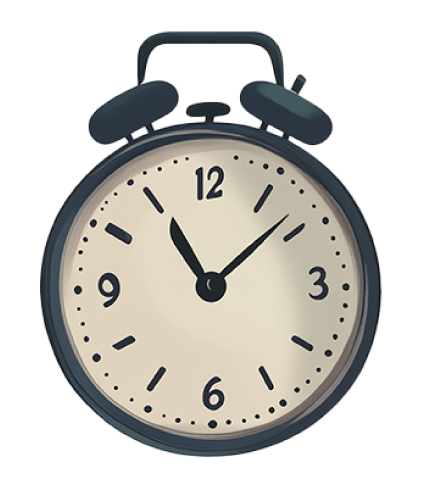